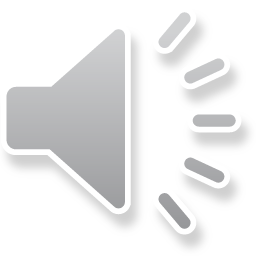 CARO DIARIO
Annotazioni sull’esperienza 
di Alternanza Scuola-Lavoro 

di Erika  Puddu
Classe 3E
Day one
Si, ho intenzione di fingere che stia scrivendo un diario affinché possa descrivere al meglio ciò che sento ora. Non sono mai stata brava ad esprimere i miei sentimenti e sicuramente non migliorerò col tempo, ma provarci non costa nulla, no? 

Caro mini diario aka foglio, 
oggi è il mio primo giorno da tirocinante nella scuola materna “Falcone e Borsellino.” Ci credi che sono stata l’unica femmina a finire in gruppo con due maschi? Esatto, il mio fantastico trio è formato da me, Thomas e Ludovico. 

La mia prima impressione? Non saprei, al momento ho troppi pensieri per la testa: non sono molto agitata e nemmeno entusiasta all’idea di essere l’insegnante. Al tempo stesso però, so che impegnandomici posso piacere ai bambini e divertirmi con loro!
Day one
Principalmente la “key word” del giorno nella sezione E è stata “collaborazione”. 
Durante la mia presentazione mi sono sentita fin troppi occhi addosso e subito dopo i bambini hanno iniziato a pormi delle domande. Tipico, ma non sto scrivendo tutto ciò per parlare di me. Sono stupita di quanto questi bambini siano curiosi ed intelligenti: oltretutto, sono davvero in gamba…specialmente quando si tratta di far sentire a proprio agio qualcuno. 
Dimenticavo, hanno superato appieno la loro sfida: i bambini non solo sono tanto legati tra loro, ma hanno dimostrato di poter vincere in un semplice gioco di educazione fisica senza rinfacciarlo alle squadre dei “vinti”. Anche con il cambio delle squadre hanno continuato a collaborare fino in fondo e ho avuto modo di parlare con alcuni di loro. 
Forse non sarà così male stare qui.
Day two
Caro foglio,

confrontarsi con le vere maestre è terrificante: hanno quell’aria adulta e responsabile che io non otterrò nemmeno all’età di trent’anni…ma va bene così. Era importante che si parlasse dei problemi di certi individui all’interno della classe. Alcuni bambini vivono in condizioni diverse dagli altri ed è difficile per loro imparare una nuova lingua ed aprirsi a degli estranei. 

Effettivamente, devo ammettere che mi sono avvicinata al gruppo più socievole…quello dei maschi. Ad eccezione di un bambino che aveva da ridire su qualunque cosa, come se fosse superiore. Ad ogni modo, sono convinta che i bambini abbiano amato la nostra lezione d’inglese: la maggior parte di loro già sapeva quasi tutto! E pensare che io non avevo voglia di fare nulla da piccola, se non giocare.
Day two
Sta accadendo qualcosa di strano, che non mi sarei mai aspettata: mi sta piacendo stare in compagnia dei bambini. Rendono tutto più semplice…dopo pochi minuti già cominciano ad adorarti per quello che sei. 

A loro non importa se hai i denti storti, le bolle, i capelli sporchi, un naso grande. A loro non importa delle imperfezioni che hai, nonostante stiano molto attenti ai dettagli… E’ pazzesco, ti fanno sorridere con un’innocua smorfia o con un timido “maestra, potresti soffiarmi il naso? Che ne pensi del mio disegno? Mi aiuti a finire il lavoro?”
Day 3 & 4
Caro foglio, 

non ho molto da dire. Ho in mente una bellissima idea però: ho intenzione di licenziarmi dal ruolo di studentessa e fare la maestra per sempre. Ovviamente con la mia sezione … non la cambierei per nulla al mondo. 

Ti ricordi di quel bambino che aveva sempre da ridire? Lui è speciale perché quando si affeziona non ti lascia andare. Non nel senso negativo che ti si appiccica e non ti molla più, ma questo bambino è cambiato in pochi giorni. Inizialmente mi guardava dall’alto in basso e non mi parlava nemmeno… oggi mi ha abbracciato, dato un bacio sulla guancia e augurato buon pranzo.
Day 3 & 4
Ne ho conosciuti molti di bambini bellissimi, intelligenti e generosi… ma mai così tanti tutti insieme. 

Direi che le lezioni continuano ad andare alla grande, in primis quelle sui colori. Simon says  ha riscosso un gran successo e il trenino- che in realtà abbiamo fatto il secondo giorno- è stata la parte migliore. Mi hanno fatto credere che stessi veramente partendo per l’Inghilterra quando l’idea di partenza era un viaggio ipotetico.
Day 3 & 4
Ah, vorrei precisare che ho ricevuto tre disegni e all’ultimo mi sono saltati tutti addosso. Sì, sono caduta per terra e … sì, non riuscivo più ad alzarmi…   I miei amici ridevano e io non potevo fare altro che cercare di rimettermi in piedi, ma ogni volta si buttava un altro bambino per abbracciarmi o darmi un bacio sulla guancia. 

Odio il giovedì, e penso che anche i bambini abbiano capito che non ci rivedremo più… probabilmente sono stati affettuosi per lasciarmi un bel ricordo di loro…
Day five(Worst day ever)
Caro foglio,

venerdì è arrivato e in classe ci sono solo tre bambine a causa dello sciopero. Poco male, io e Thomas abbiamo assunto le vesti di Cenerentola e del suo amato principe… ovviamente leggendo la storia. 

Mi mancherà entrare in questa classe, guardare i volti dei bambini sorridenti o imbronciati che siano. 

Mi mancherà essere la regina o la strega cattiva di un racconto (P.S. Ho persino interpretato una gallina disperata…).

Mi mancherà parlare con tutti quanti, disegnare con loro, giocare con loro…o semplicemente osservarli durante le altre lezioni.
Day five(Worst day ever)
Ma devo affrontare la realtà per quanto sia dura:  the journey has come to an end. Non credo di poter ricominciare lo studio faticoso del mio liceo né di ripassare una miriade di capitoli di differenti materie per eventuali  interrogazioni e verifiche. 

Questi bambini sono riusciti a cambiare la mia routine e renderla migliore: non voglio fare la smielata, tendenzialmente  non lo sono, però mi hanno fatto venir voglia di ritornare piccola. 

Devo dire che tra la confusione e le urla di gioia non scorderò mai quest’esperienza: dal mio punto di vista, è stato bello mettersi in gioco con dei bambini. Ho imparato qualcosa anch’io, cioè ad approcciarmi con le persone in modo migliore.
Day five(Worst day ever)
Ma nel mio commento personale ci dev’essere sempre una parte negativa: è stato molto stancante dover lavorare e stare appresso a dei bambini piccoli, per poi tornare a scuola e continuare a lavorare per loro. Il laboratorio fino alle tre? Un vero incubo, considerando che tornavo a casa stravolta. Inoltre, la mia passione non è l’insegnamento, e il mio livello d’inglese era superiore a questo tirocinio.

Tuttavia, i contro non sono forti abbastanza da non farmi scrivere che se qualcuno mi domandasse: “Vorresti andare di nuovo da loro?”, io risponderei: “Senz’altro, anche adesso!”
Day five(Worst day ever)
Ora non posso fare altro che attaccare i disegni vicino al mio letto e conservare quest’esperienza per il futuro. 

Magari un giorno mi sarà utile per prendermi cura dei miei nipotini - se mai ne avrò - e potrei raccontar loro di quei fantastici bambini che mi hanno accettata con i miei pregi, ma soprattutto con la mia moltitudine di evidenti difetti. 


                                          Buona notte
                                               Erika
Music: Richard Stoltzman, Maid With Flaxen Hair  (variation on Claude Debussy)
Rendering: PS